3- Ethics and Leaders
Servant Leadership Core Slides
Dr. Kent M. Keith
2022
Ethics and Leaders
2
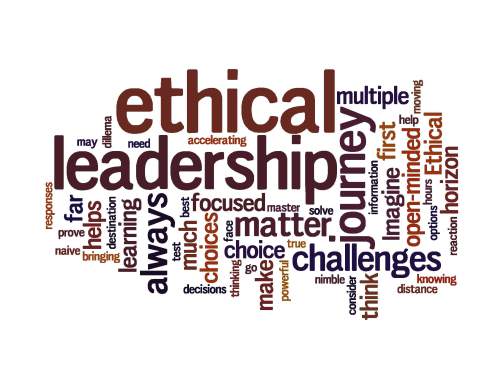 Questions
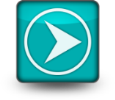 How would you describe an ethical leader?
What traits or characteristics would you include in your description? Why?
3
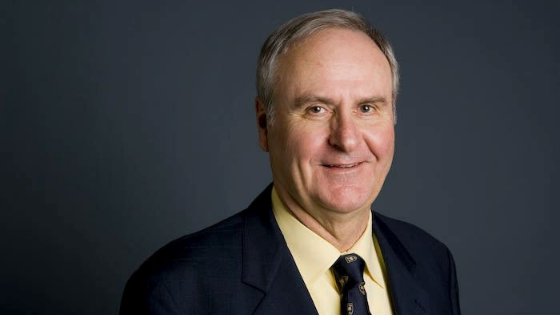 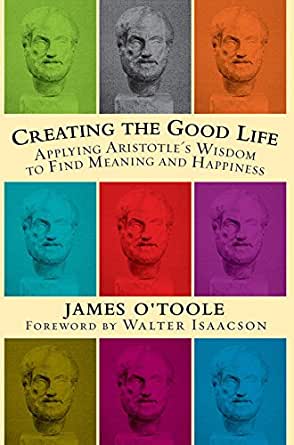 James O’TooleCreating the Good Life
According to James O’Toole, Aristotle believed that virtuous leaders make their decisions based on reason and not self-interest
Aristotle thought that the true leader derives happiness from serving the common good
“Service to others comes close to being Aristotle’s definition of leadership”
4
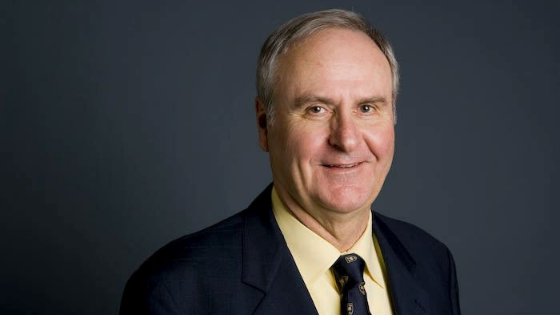 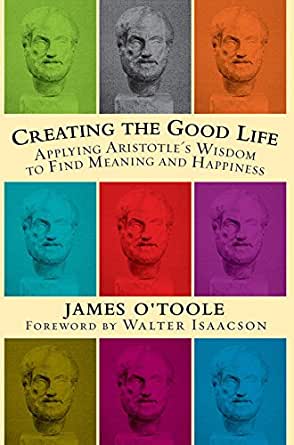 James O’TooleCreating the Good Life
Virtuous leaders must have a clear view of community needs and goals
“Virtuous leaders create justice, defined as the opportunity for all members of the community to realize their potential”
Leadership should be both practical and moral, both effective and concerned with justice
5
Northouse on the behaviors of ethical leaders
According to Northouse, ethical leaders:
Respect others
Serve others
Show justice
Manifest honesty
Build community

--Peter G. Northouse, Leadership: 
Theory and Practice
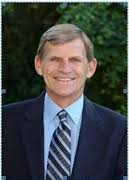 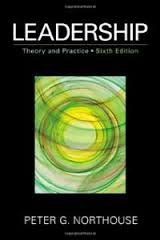 6
Admired leaders
Leadership experts James Kouzes and Barry Posner asked 75,000 people around the world what they look for and admire in a leader
The top-ranked characteristic over a twenty-year period was “honesty.”
People want to follow someone who is truthful, ethical, and principled.
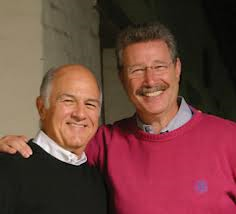 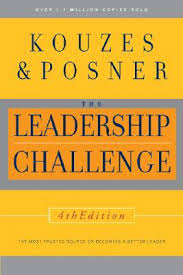 7
Unethical behavior
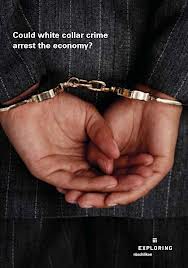 Most of us are shocked and disappointed when a leader— public, private, or non-profit— behaves unethically
That’s because the ethical behavior of leaders has a significant impact on the ethical behavior of others in their organizations
Our leaders must set a good example, because the repercussions are significant
8
The moral foundation
“…the endurance of organization depends upon the quality of leadership; and that quality derives from the breadth of the morality upon which it rests.”
    --Chester Barnard,The Functions of the Executive
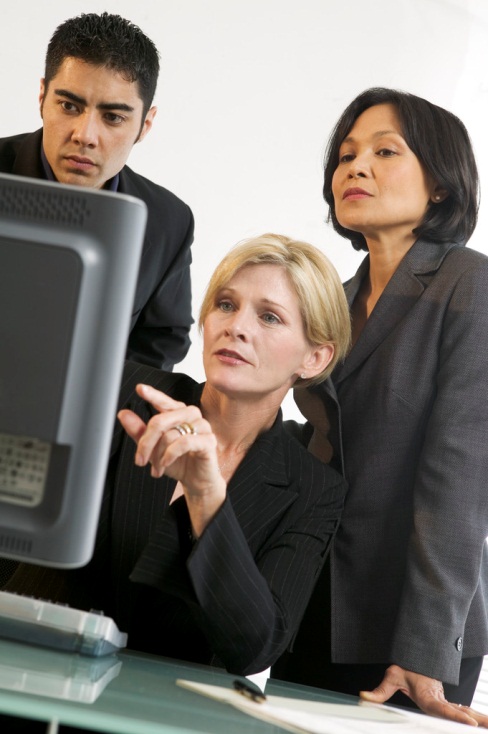 9
Setting the moral tone
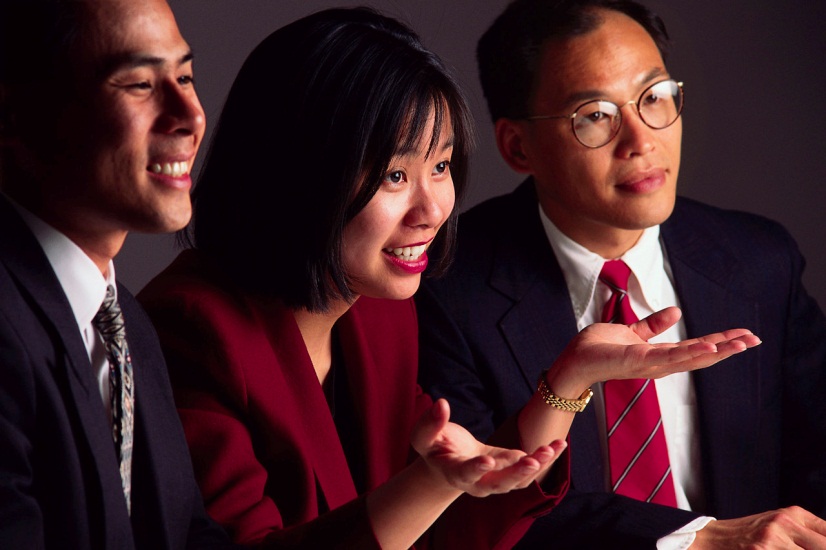 “The CEO today has to be the moral leader of the company.”

	--Jeffrey Immelt
	Former Chairman and CEO, General Electric
10
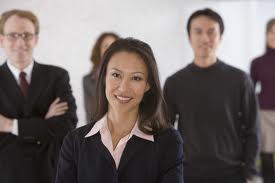 Leadersare examples
People are always watching their leaders
People look to their leaders as examples of how to live and work ethically
People look to their leaders for examples of how to live the organization’s values
11
The ethical behavior of  leaders sends a signal
“The witness of leaders both communicates the ethics of our institutions and establishes the desired standards and expectations leaders want and often demand from their fellow workers and followers.”
     --Al Gini in Ethics, the Heart of Leadership
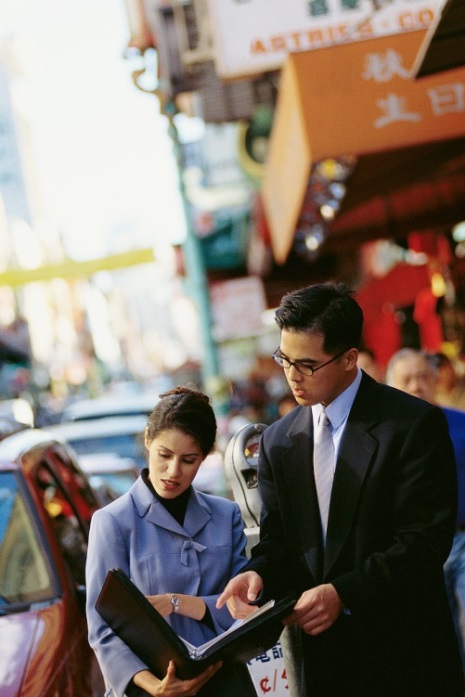 12
Unethical behavior andorganizational decline
In a survey in the United States, 68% of those surveyed believed that the unethical behavior of executives is the primary cause of decline in business standards, productivity, and success.
 --Al Gini in Ethics, the Heart of Leadership
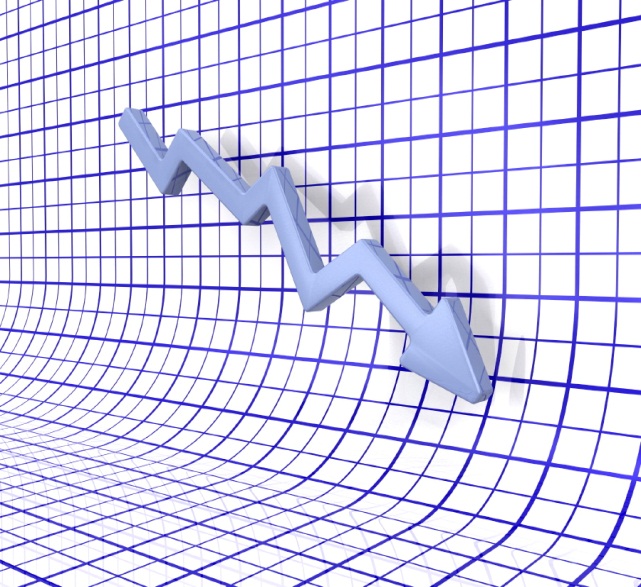 13
Unethical behavior generatesmore unethical behavior
The survey found that when business leaders had low ethical standards, workers felt justified in responding through absenteeism, petty theft, indifference, and poor performance on the job.
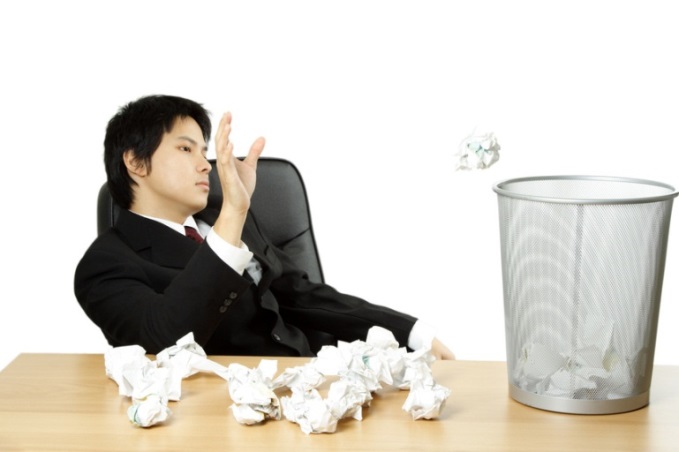 14
You must act
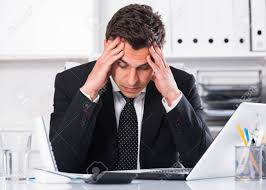 Many people in an organization usually know about misbehavior and they know when leaders allow it to continue
If you are a leader, and you know that something unethical or immoral is going on within your organization, and you do not act to stop it, you are sending the signal that (1) you don’t care, or (2) the immoral activity is okay with you
To set a moral example, you must take action
15
Questions
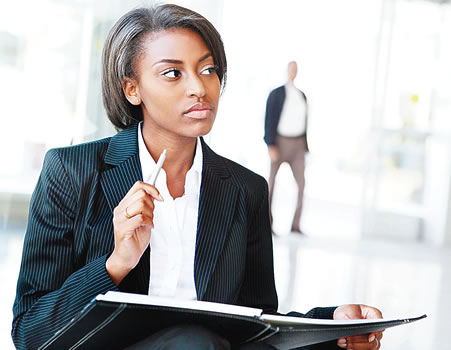 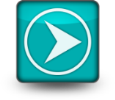 Would you take action if…
You know that one employee is taking credit for another employee’s work
You know that an employee is taking supplies from the office 
You know that an employee regularly takes long breaks and long lunch hours away from the office
You know that an employee has accepted a kickback from a vendor that he selected for your organization
16
Questions
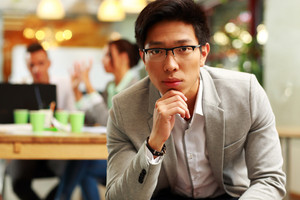 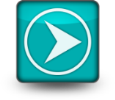 Would you take action if…
You know that an employee lied on the resume he submitted when he applied for the job
You know that an employee is cyberbullying another employee
You know that an employee is sexually harassing another employee
You know that an employee is abusing alcohol or drugs outside of office hours
17
Hypothetical Case Study
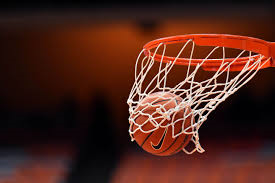 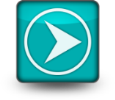 The university president discovered that the Athletic Director has been getting staff members to work on his home during work hours— and a lot of people know about it
The AD personally collects the cash receipts from admission to university basketball games; the amount of money has been declining, and recently all the cash went missing; the AD cannot account for it
18
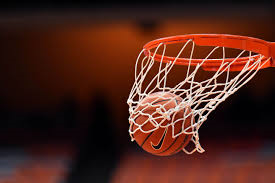 Hypothetical Case Study
The AD has many friends on the university Board  and is well connected in the larger community
He believes that Board members will support him and no staff member will testify against him
One of his close friends is a leading litigation attorney, someone the AD knows will fight for him if there is any attempt to discipline him
19
Questions
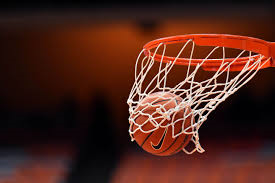 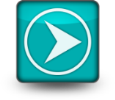 It is clear to the university president that the AD’s behavior has violated the university’s values and code of conduct, and the theft of cash is criminal
Do you think the president should discipline or fire the Athletic Director? Why or why not?
If he decides to discipline or fire the AD, what steps do you think the president should take before, during, and after he takes action against the AD? Why?
20
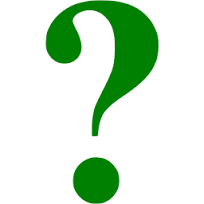 Comments or questions…
21
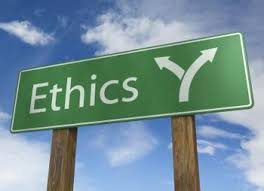 Questions
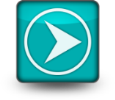 Name a leader you believe to be ethical, and explain why.
Have you ever followed or worked for a leader who was unethical? How did that make you feel? 
Have you ever followed or worked for a leader who is exceptionally ethical? How did that make you feel?
22
Capt. Crozier, 
the USS Theodore Roosevelt, 
and the Coronavirus
23
USS Theodore Roosevelt
COVID-19 was detected on board the nuclear aircraft carrier in March 2020 while it was at sea
The ship was ordered to Guam, where initially 800 crew members were removed for quarantine
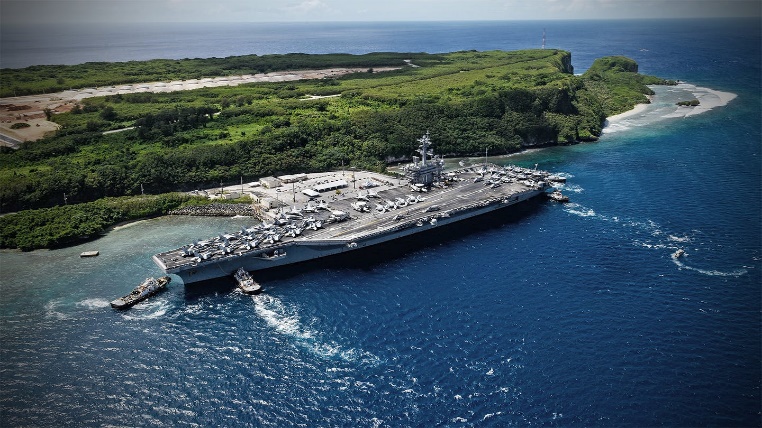 24
Capt Brett CrozierUSS Theodore Roosevelt
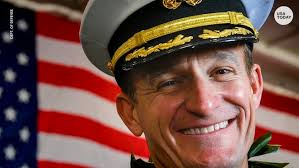 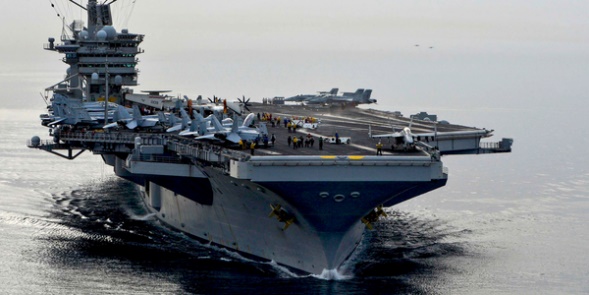 Capt. Crozier wanted nearly all of his crew of 4,845 to be quarantined onshore, but his immediate superior disagreed
After waiting several days and not getting the help he felt his crew needed, Crozier sent an email with an attached 4-page letter
25
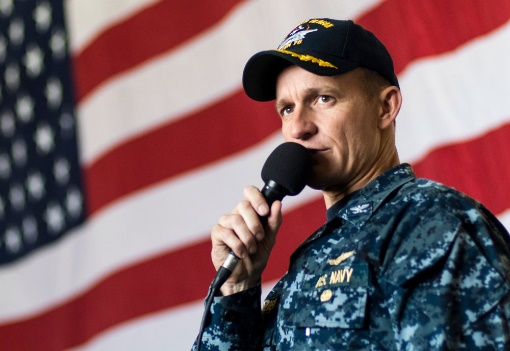 The email with the letter
The email with the letter was addressed to Rear Adm. Stuart Baker, commander of the Roosevelt's carrier strike group; Adm. John Aquilino, commander of U.S. Pacific Fleet; and Vice Adm. DeWolfe Miller, commander of Naval Air Forces. Seven other captains were copied.
In the email, Crozier called the recipients [the admirals] "incredible leaders" whom he would "gladly ... follow into battle whenever needed."
26
Crozier email
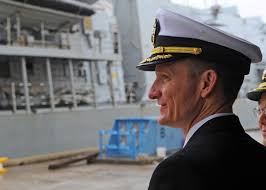 In the email, Crozier said: "I fully realize that I bear responsibility for not demanding more decisive action the moment we pulled in, but at this point my only priority is the continued well-being of the crew and embarked staff," he wrote. "As you know, the accountability of a commanding officer is absolute, and I believe if there is ever a time to ask for help it is now regardless of the impact on my career."
27
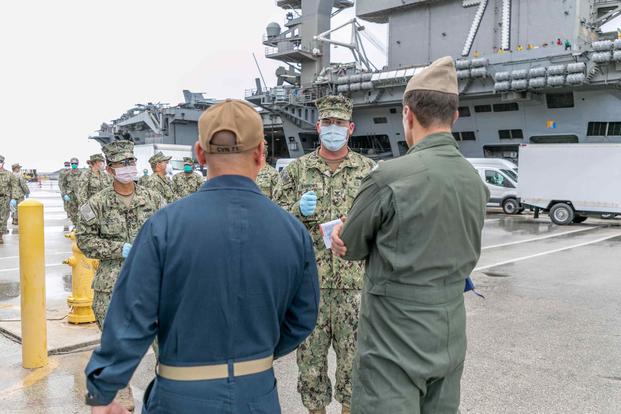 The plea
“Sailors do not need to die," Capt. Cozier said in the attached letter, pleading for 90% of his crew of 4,845 to be removed from the USS Roosevelt so that they could be tested and go into quarantine 
"We are not at war, and therefore cannot allow a single Sailor to perish as a result of this pandemic unnecessarily," Crozier wrote
28
Capt. Crozierdismissed
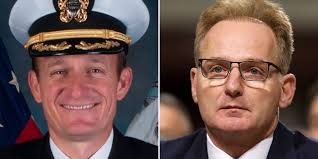 Somebody leaked Crozier’s letter, which was published by the San Francisco Chronicle on March 31, by which time 100 sailors on the USS Roosevelt had tested positive 
Acting Navy Secretary Thomas Modly said Crozier had sent the letter to 20 or 30 people and had “exercised extremely poor judgement” by distributing it 
Modly relieved Crozier of his position on April 2
29
Capt. Crozier’s departure
Hundreds of crew members cheered and saluted Capt. Crozier as he left the ship
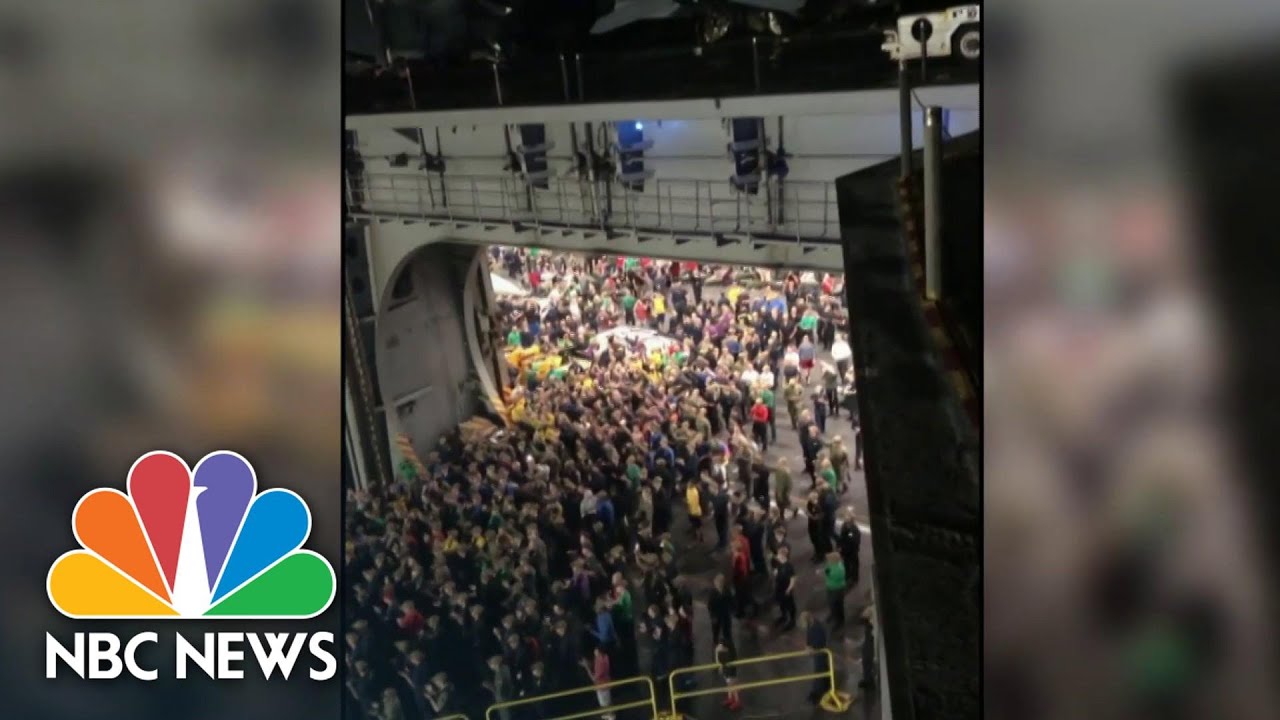 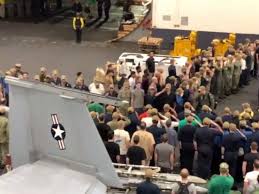 30
Secretary Modly
Acting Navy Secretary Modly traveled 8,000 miles to visit the USS Roosevelt in Guam, where the aircraft carrier was in port
His trip cost $243,000 and was taken without the required advance permission
Secretary Modly addressed the crew  on a variety of issues on April 5; his talk was leaked and became public
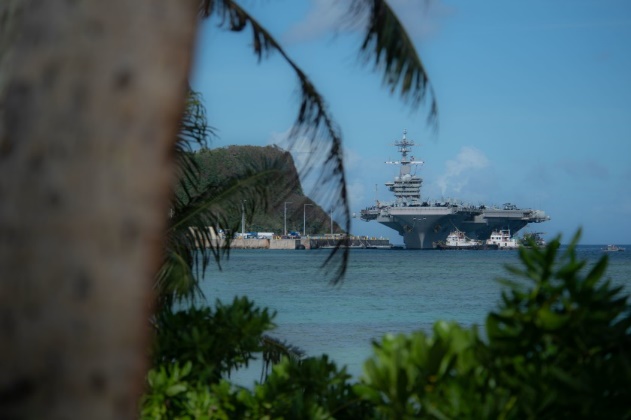 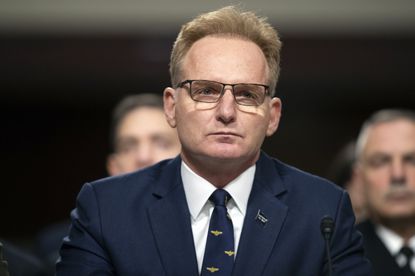 31
Modly addressedthe crew
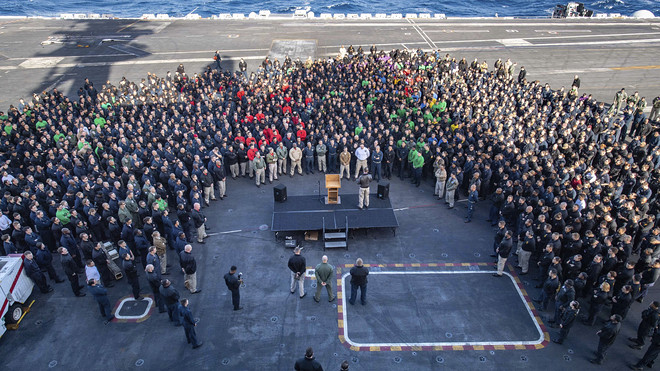 Modly told the crew that “if he [Crozier] didn't think that information was going to get out into the public, in this information age that we live in, then he was A, too naive or too stupid to be the commanding officer of a ship like this. The alternative is that he did this on purpose. And that's a serious violation of the Uniform Code of Military Justice, which you are all familiar with.”
32
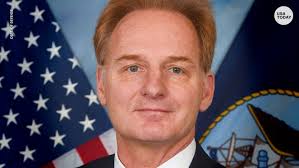 Modly also said
Modly noted that 800 to 1,000 crew members were already on shore, and they had been there since March 25 trying to make arrangements to get the rest of the crew off the ship
He said that the Governor of Guam was put in a tough spot by Crozier’s letter, because the people of Guam didn’t want 5,000 sailors on shore who had might have the coronavirus
33
Modly also said
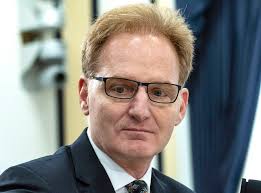 Modly said: “Love the people you are ordered to lead. Make sure they eat before you do. Care about their families as much as your own. Be invested in their success more than your own accomplishments. Nurture their careers… And value their lives… It is only through this level of servant leadership that you will maximize and empower those you lead to meet the demands that will face us in this century.”
34
Modly also said
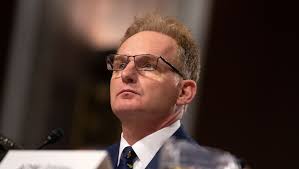 “It is the mission of the ship that matters… Your captain lost sight of this and he compromised critical information about your status intentionally to draw attention to your situation… I judged that it could not be tolerated from the commanding officer of a nuclear aircraft carrier. This put you at great risk even though I am certain he never thought it would.”
35
Modly also said
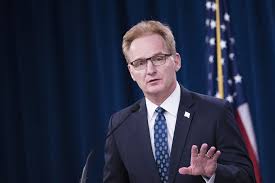 He said that the media has an agenda and will use information to embarrass the Navy
He said that the captain’s actions had implications for other Navy ships: “Imagine if every other CO also believed that the media was the proper channel to hear grievances with their chain of command under difficult circumstances… We would no longer have a Navy. And not longer after that, we’d no longer have a country.”
36
National outcry
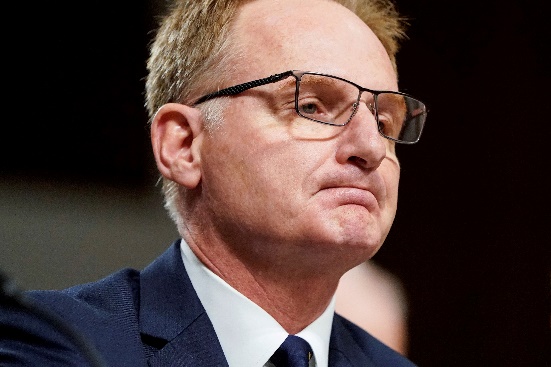 The Washington Post reported: “In profanity-laced remarks over a loudspeaker, Modly assailed Crozier’s character, accusing him of either leaking a letter about his concerns to the news media or of being ‘too naive or too stupid to be the commanding officer of a ship like this.’”
The national outcry over Modly’s remarks about Crozier led to Modly’s resignation on April 7
37
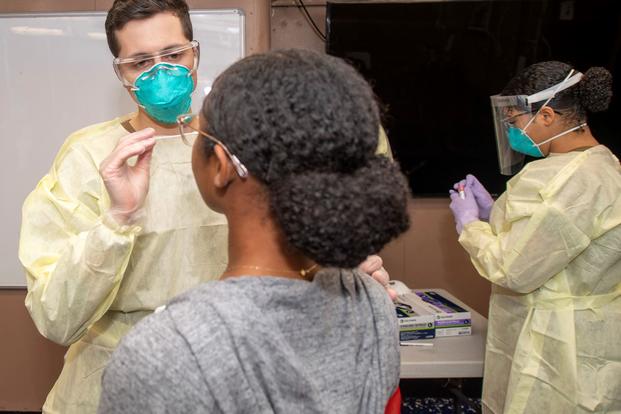 National hotspot
As the 4,845 crew members were tested, it was discovered that more than 600 were infected, including Capt.Crozier
When the number of infected crew members reached 585, the USS Roosevelt became the biggest coronavirus “hotspot” in the entire United States
38
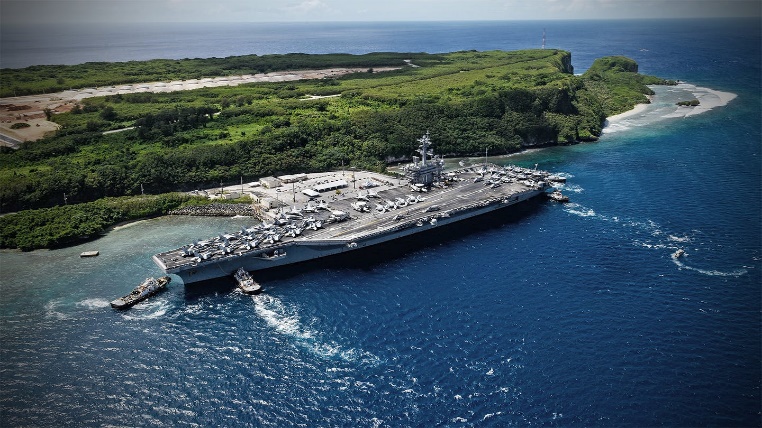 Testing
On April 13, a USS Roosevelt crew member died of coronavirus
When testing for coronavirus was completed, it was found that more than 1,156 crew members had tested positive
39
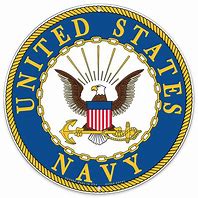 Navy recommendation	    to reinstate
A Navy investigation resulted in a recommendation that Crozier be re-instated as Captain of the USS Roosevelt
While Navy regulations didn’t require the Defense Secretary to approve, on April 24, Defense Secretary Mark Esper said he couldn’t sign off on the Navy’s recommendation
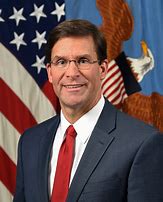 40
Resurgent cases
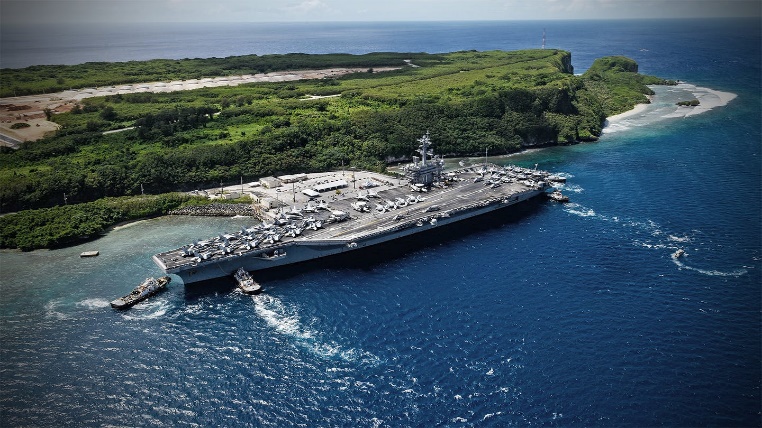 The USS Roosevelt set sail again in late May with 3,000 crew members (1,800 still in quarantine)
Preventive measures were being implemented
After setting sail, 14 sailors tested positive for the virus, weeks after they had twice tested negative
There were other “resurgent” positive cases
41
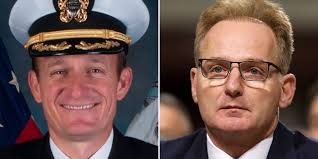 Questions
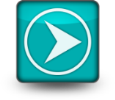 What were the ethical issues in this case?
What were the professional/military issues?
If you were Capt. Crozier at the time, what would you have done? Why?
If you were Secretary Modly at the time, what would you have done? Why?
Does the subsequent result of the Covid-19 tests and the death of a sailor change your view?
42
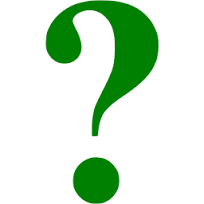 Comments or questions…
43
Creating an Ethical
Environment
44
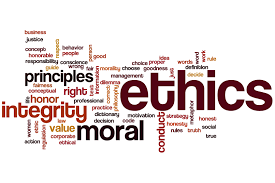 Creating an ethical   environment
One of the challenges for an ethical leader is to create an environment within his or her organization that is fair, so that people will not feel “justified” in cheating or stealing in order to get back at the organization
People must believe that they can survive and thrive by being ethical; they won’t fall behind those who are being unethical
45
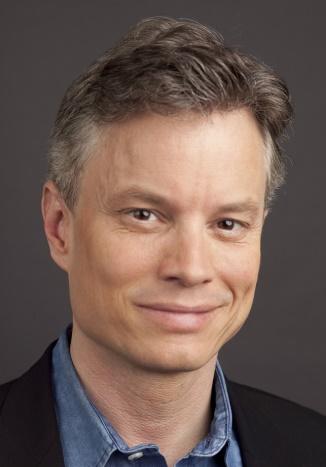 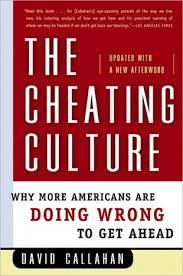 David CallahanThe Cheating Culture
People tend to cheat when they think the rules or the organizational environment are unfair
For example, wealthy people don’t pay taxes due to loopholes, so less wealthy people feel they don’t have to file honest tax returns
In 2004, it was estimated that people owed the IRS $500 billion more per year than they were paying
46
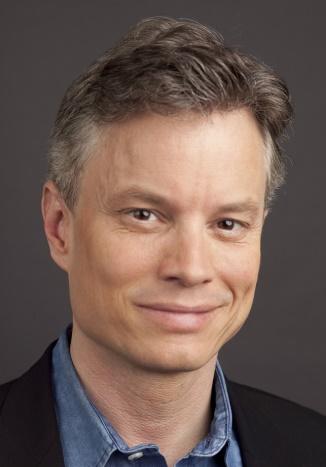 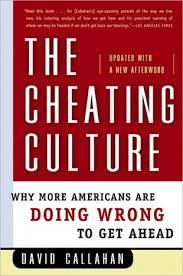 David CallahanThe Cheating Culture
“White collar crime” occurs on a massive scale
The Association of Certified Fraud Examiners estimated that in 2002 the annual total losses from workplace fraud was $600 billion, or 6 percent of the country’s Gross Domestic Product
One fraud examiner said that workplace fraud is “easily the most costly form of economic crime in the world”
47
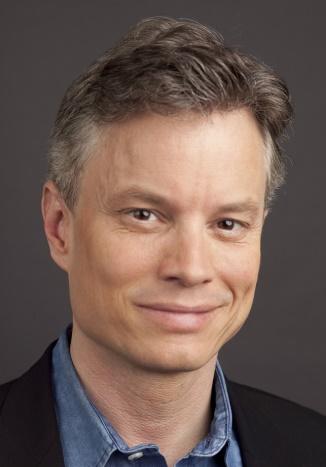 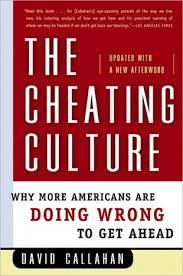 David CallahanThe Cheating Culture
People will steal from their company if they feel they are underpaid 
The cost of employee theft was estimated by Ernst & Young to be $600 billion in 2002 ($4,500 for each U.S. employee)
It is estimated that one in every 22 retail employees stole from his or her employer in the year 2000
48
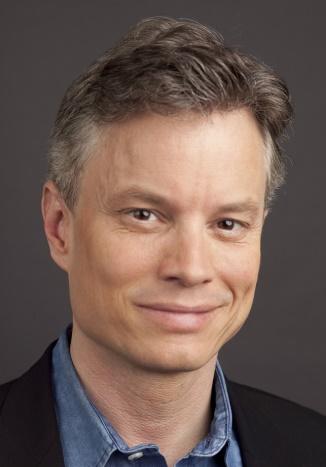 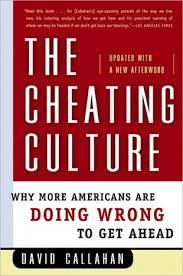 David CallahanThe Cheating Culture
Cable piracy is “justified” by people who say that the cable companies have a local monopoly, they overcharge, they don’t provide good service, and they are rude to customers
The industry estimates that annual losses from cable TV theft are more than $6 billion (2004)
The losses result in higher charges for honest customers
49
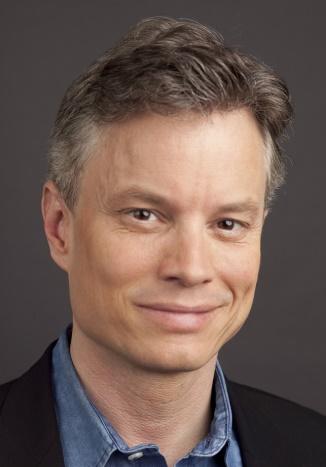 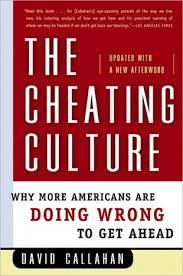 David CallahanThe Cheating Culture
“If vast income gaps are left unaddressed… if so many Americans continue to feel economically insecure… and if a two-tier system of justice continues to prevail— one for the rich and one for everyone else— more and more people will question the basic legitimacy of the social contract governing our society… Many of us will make up our own ethics and rules.”
50
Question
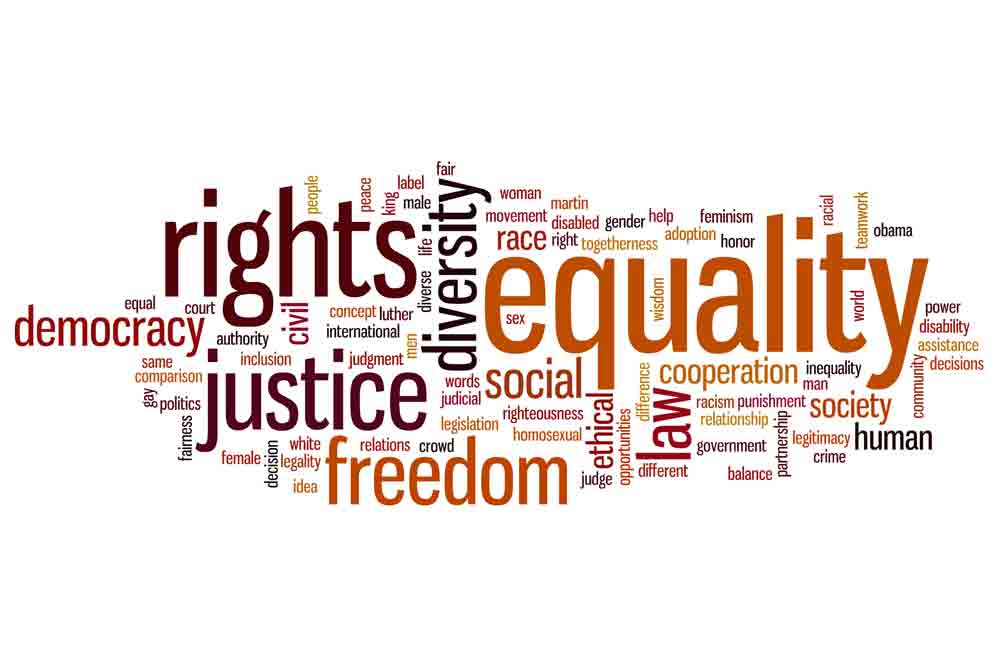 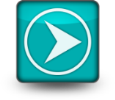 Some argue that people behave in an immoral fashion when society is unjust— when people are stuck in poverty, are victims of discrimination, are disenfranchised politically, etc. 
Since life is not fair, they strike back with immoral actions, believing they have little to lose.
A bumper sticker says: If you want peace, establish justice.
What do you think?
51
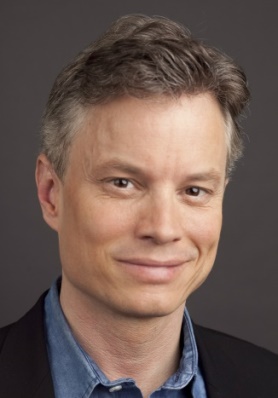 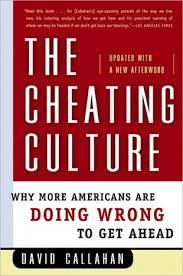 David CallahanThe Cheating Culture
“We need to create a new social contract in America that gives people faith in a few simple principles: Anyone who plays by the rules can get ahead. Everyone has some say in how the rules get made. Everyone who breaks the rules suffers the same penalties. And all of us are in the same boat, living in the same ‘moral community’ and striving together to build a society that confers respect on people based on a wide variety of accomplishments.”
52
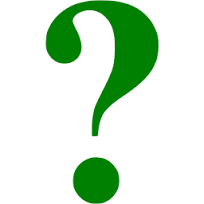 Comments or questions…
53
Morality and Morale
54
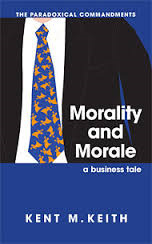 Morality and Morale
The book Morality and Morale: A Business Tale, is available to download at no charge as a PDF. It can be found at these two websites:
www.carlsonkeith.com, Book Room, Dr. Keith’s Library
www.kentmkeith.com, The Universal Moral Code
55
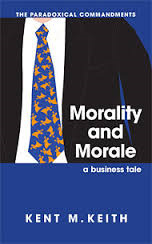 QuestionsMorality and Morale
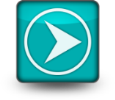 What is the moral dilemma faced by John?
What did he learn from:
Uncle Rick? (Chapter Two)
Lindsay Chang? (Chapter Three)
Art and Ethel Duggins? (Chapter Four)
Bob Hernandez? (Chapter Five)
Aunt Marie? (Chapter Six)
56
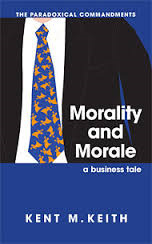 QuestionsMorality and Morale
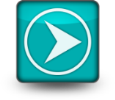 In addition to the advice John has received from others, what else should he consider? What principles or virtues are relevant?
What would you decide to do, if you were John? Why?
57
Surveys: Sources 			 	of Meaning at Work
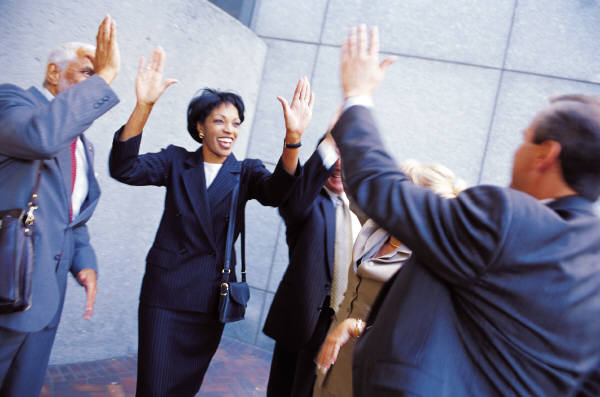 Dr. Keith conducted surveys of hundreds of individuals in the US— teachers, business people, college students, community leaders, Army officers, social workers, nurses
Participants were asked to rate 34 different potential sources of meaning at work according to which sources were most meaningful to them
58
Survey Results: Meaning at Work
The highest-rated sources of meaning were:
Always doing my personal best
Supporting my family
Making a difference
Setting a good example
Living my values
A sense of accomplishment
Always doing what’s right
Solving problems
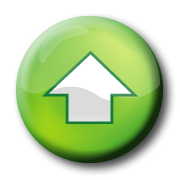 59
Meaning at work
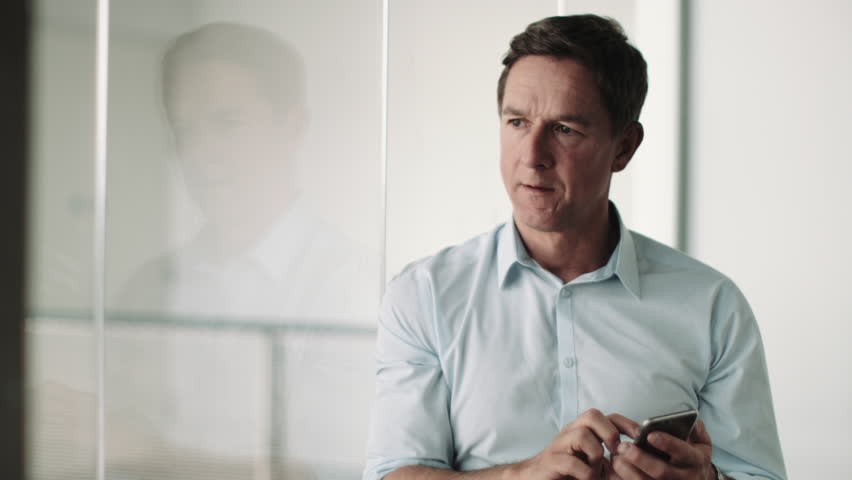 The world can change, inside and outside your organization
Issues can be unclear, foggy, confusing
Whatever happens, you can still find daily meaning by living your core values and doing what’s right
60
Your purpose matters
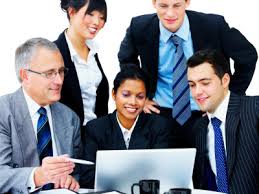 “A sense of meaningfulness is the opportunity you feel to pursue a worthy task purpose… that you are on a valuable mission, that your purpose matters in the larger scheme of things.”
	--Dr. Kenneth W. Thomas, Intrinsic Motivation at Work: 	Building Energy and Commitment
61
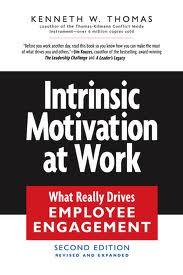 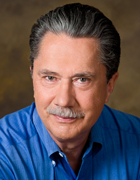 Intrinsic motivation	      at work
Dr. Kenneth W. Thomas and his colleagues studied intrinsic motivation at work
They concluded that meaning is an important intrinsic motivator
There are many benefits to intrinsic motivation
62
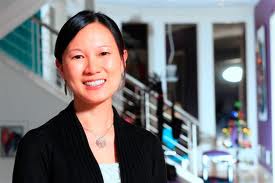 Benefits of intrinsic			  motivation at work
“Studies show that the intrinsic rewards are consistently related to job satisfaction and to performance. These findings hold across types of organizations and for managers as well as workers.”
--Dr. Kenneth W. Thomas, Intrinsic Motivation at Work: Building Energy and Commitment
63
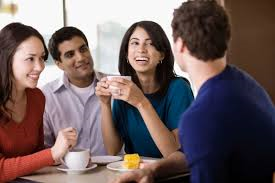 Benefits of intrinsic		           motivation at work
“Studies have also shown that the intrinsic rewards are related to innovativeness, commitment to the organization, and reduced stress.”
      	--Dr. Kenneth W. Thomas, Intrinsic Motivation at Work:   	Building Energy and Commitment
64
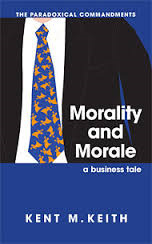 Moral energy
Living your values and doing what’s right can give your work meaning, and that meaning can be an intrinsic motivator that supports your performance at high levels
Living your values and doing what’s right can give you a kind of moral energy
65
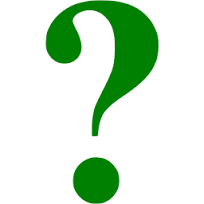 Comments or questions…
66
Ethical Breakdowns
and Successes
67
Ethical BreakdownsMax H. Bazerman and Ann E. TenbrunselHarvard Business Review – April 2011
Corporate corruption is widespread
Employees bend or break ethics rules because those in charge are blind to unethical behavior and may even unknowingly encourage it
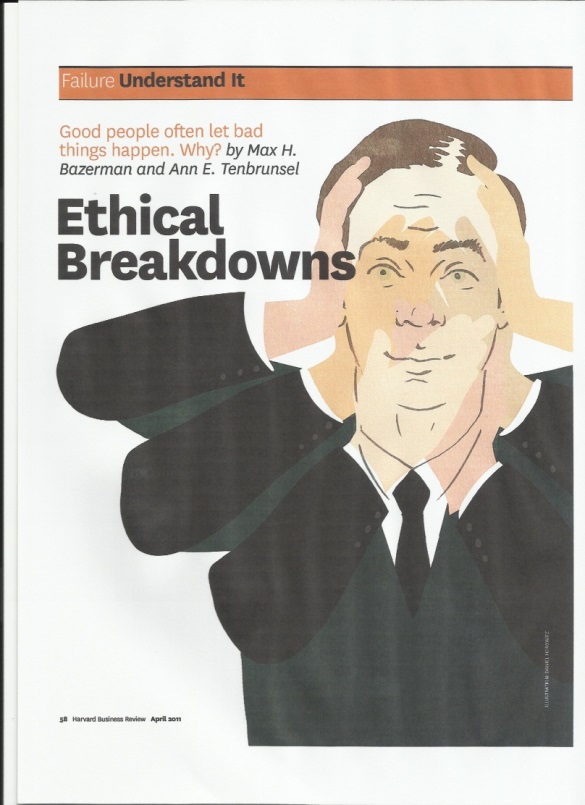 68
Five Barriers toan Ethical Organization
Ill-conceived goals
Motivated blindness
Indirect blindness
The slippery slope
Overvaluing outcomes
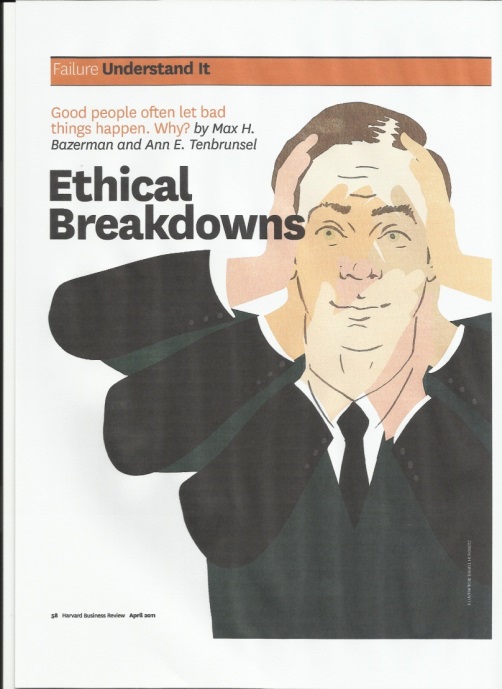 69
Ill-Conceived Goals
Sears, Roebuck gave automotive mechanics a sales goal of $147 per hour
Instead of working faster, employees met the goal by overcharging  for their services and “repairing” things that weren’t broken
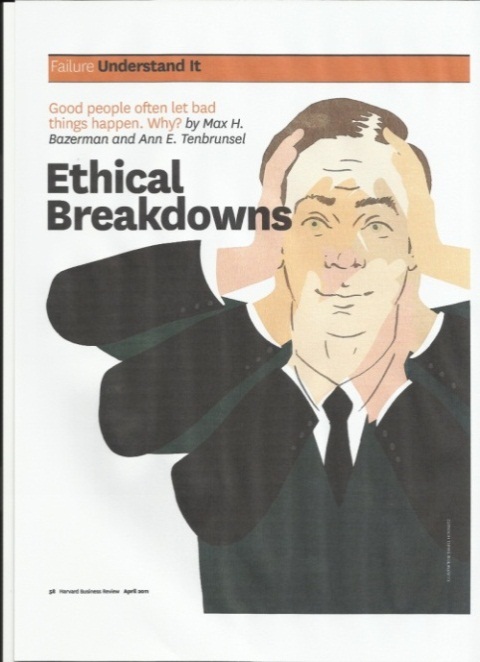 70
Ill-Conceived goals
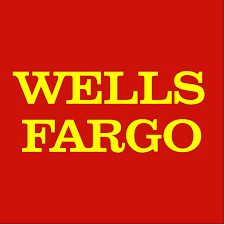 In response to aggressive company goals, Wells Fargo employees created 3.5 million accounts without the knowledge or permission of customers
The bank has spent more than $600 million settling lawsuits arising from the fraud
The company has tried to re-establish the trust of its customers
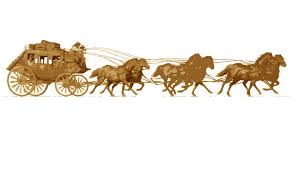 71
Ill-Conceived Goals
Another example:
A university recruiter set high enrollment goals each semester
To reach the goals, he promised students financial aid
When the students arrived, he said there was no money for them
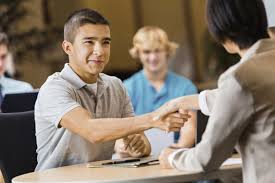 72
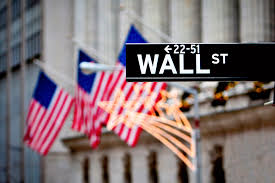 Hurting millions
In 2008, the economy collapsed due to the greed and dishonesty of a few dozen individuals and firms on Wall Street with high profit goals
Wall Street leaders thought that it was okay to sell subprime mortgages because it was a clever thing to do— even though they knew the mortgages would fail and people would get hurt
The economic crash hurt millions of people, destroying dreams, jobs, and retirement accounts
73
Motivated Blindness
Standard & Poor’s gave AAA ratings to collateralized mortgage securities of demonstrably low quality, which led to the market crash
S&P was paid by the companies whose securities they rated
S&P knew that the rating firm with the lowest standards would be hired by the securities companies
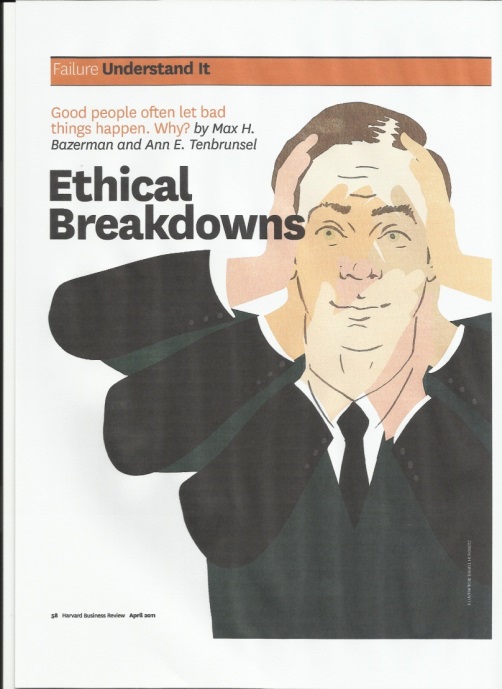 74
Motivated Blindness
Another example: 
A board member of a non-profit harassed the staff and engaged in conflicting activities
Other board members ignored his behavior because he was a major donor
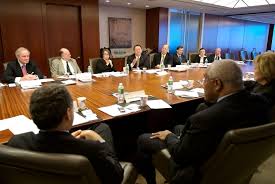 75
Motivated blindness
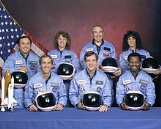 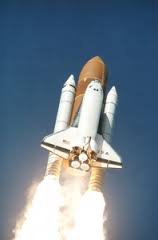 The Space Shuttle Challenger disaster occurred in 1986 when it broke apart 73 seconds into its flight, leading to the deaths of its seven crew members.
Disintegration was due to the failure of an O-ring seal at low temperatures
NASA managers knew about the potential flaw; they were warned by engineers, but they wanted to launch, so they ignored the warning
76
Indirect Blindness
Merck sold two cancer drugs to a smaller company
The smaller company raised the wholesale price of the drugs by 1000%
Merck didn’t want to raise the price— it wanted some other company to do it, so Merck wouldn’t be responsible (no negative impact on its reputation)
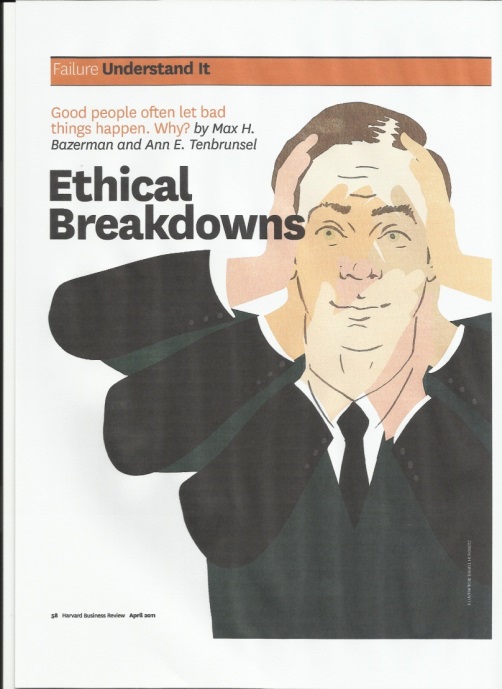 77
Indirect Blindness
Another example:
A consultant wrote a book that violated the copyright of another author
The consultant claimed it was not his fault because he had hired a ghost writer, who did the plagiarizing (“outsourced the dirty work”)
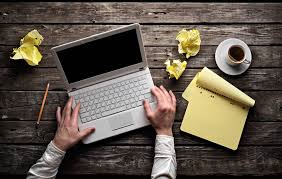 78
The Slippery Slope
If we accept minor infractions, we are likely to accept increasingly major infractions, as long as each violation is only incrementally more serious than the preceding one
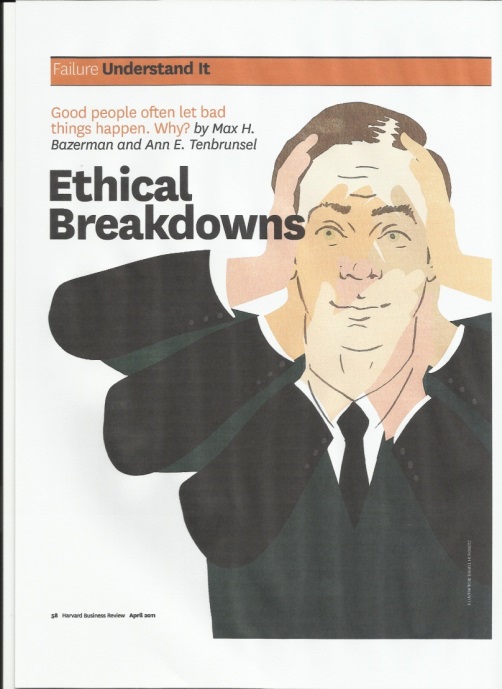 79
The Slippery Slope
An example:
Enron was an energy company
It used accounting loopholes, special purpose entities, and poor financial reporting to hide billions of dollars in debt from failed deals and projects
Enron inflated its income figures by $586 million over four years
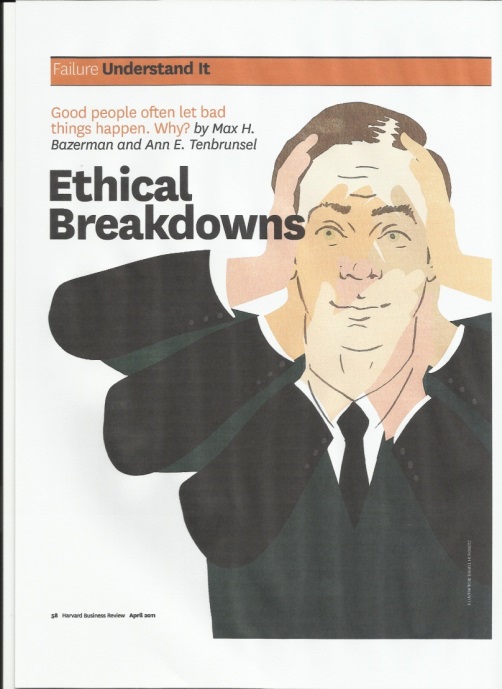 80
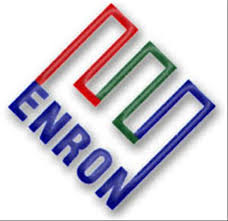 Slippery Slope
Enron pressured the auditor, Arthur Anderson to ignore the irregularities
Enron filed for bankruptcy in late 2001
Executives sold $1 billion in company stock while telling employees not to sell
The employee retirement fund was nearly wiped out and investors lost $60 billion
Arthur Anderson closed down
81
Overvaluing Outcomes
Scenario: one pharmaceutical researcher used data with technical problems, and people died; another researcher made up data, and nobody died
People judge the first researcher more harshly, even though he was ethical in using real data, because of the bad outcome in his case
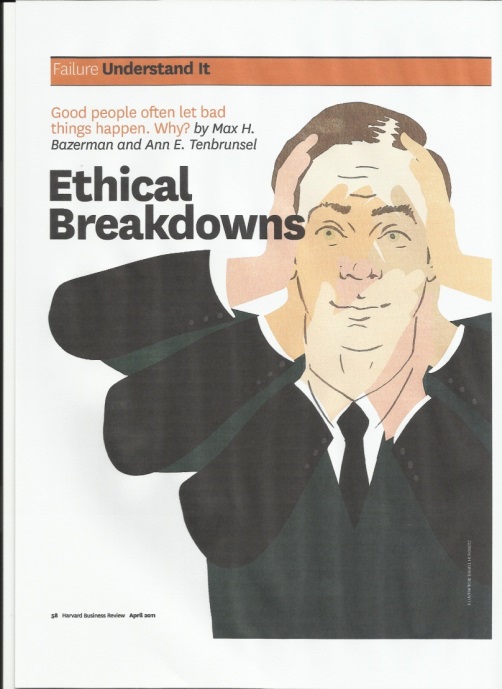 82
Overvaluing Outcomes
Another example:
Corporations under pressure from institutional investors may lay off employees for a temporary “uptick” in the stock price so the investors can sell at a higher price
 Employees, their families, their communities, and remaining workers suffer
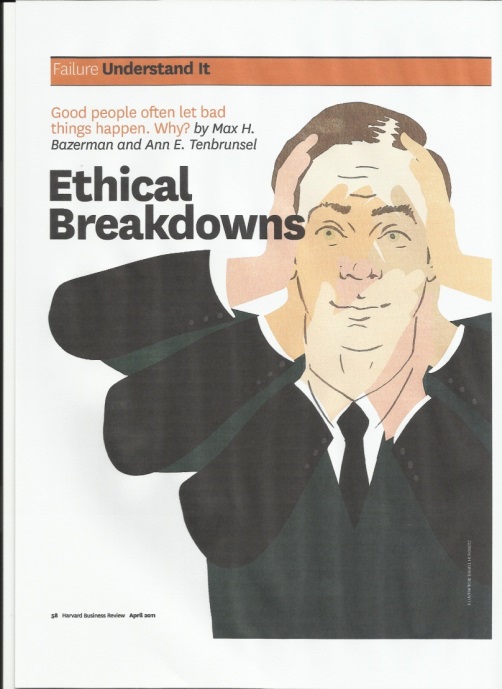 83
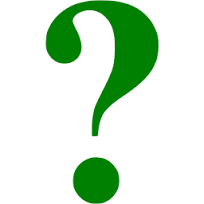 Comments or questions…
84
A positive example
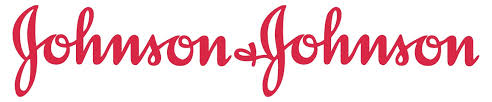 Johnson & Johnson said its first responsibility is to doctors, nurses, patients, mothers, and fathers and all others who use their products
Next, they are responsible to employees
Then, they are responsible to the communities in which they live and work and the world community as well
Finally, the are responsible to stockholders
85
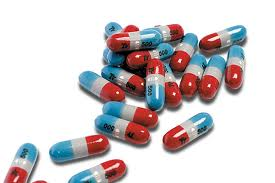 Tylenol
In 1982, Tylenol was the most successful over-the-counter product in the United States with over 100 million users
Tylenol was the absolute leader in the painkiller field accounting for a 37 percent market share, outselling the next four leading painkillers combined, including Anacin, Bayer, Bufferin, and Excedrin
86
The Tylenol Crisis
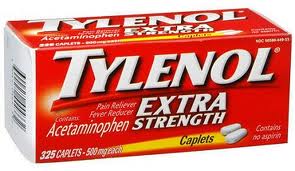 In 1982, seven people died after taking Tylenol capsules that had been poisoned with potassium cyanide
Johnson & Johnson distributed warnings to hospitals and distributors and halted Tylenol production and advertising
87
Tylenol Crisis
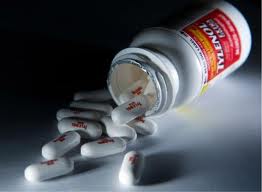 Johnson & Johnson immediately issued a nationwide recall of Tylenol products; an estimated 31 million bottles were in circulation
When it was determined that only capsules were tampered with, Johnson & Johnson offered to exchange all Tylenol capsules already purchased by the public with solid tablets
88
Tylenol Crisis
Johnson & Johnson created new triple safety seal packaging— a glued box, a plastic seal over the neck of the bottle, and a foil seal over the mouth of the bottle.
Tylenol became the first product in the industry to use the new tamper resistant packaging just 6 months after the crisis occurred
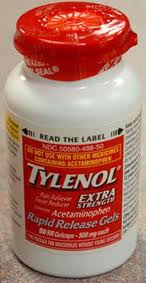 89
Tylenol
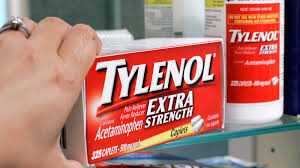 The crisis cost the company as much as $500 million
The company’s leadership set an ethical example from the beginning by making public safety their number one concern 
The media gave the company positive coverage; public trust was enhanced
90
Hurricane Harveyand Mattress Mack
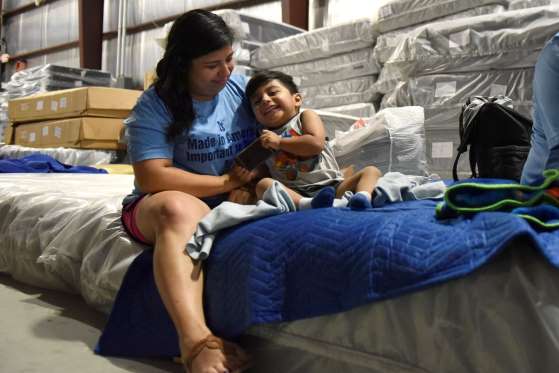 In 2017 when Jim McIngvale woke up in his home filled with two to three feet of water, he headed to work and decided to open a couple of his Mattress Mack furniture stores in Houston as shelters
He sent out 10-15 company trucks to rescue people trapped in their homes, rescuing 200
400 people stayed at his stores, which have bathrooms, showers, and restaurants
91
The world’s mostethical companies
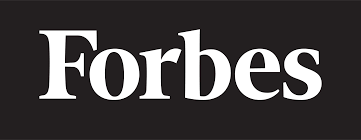 Forbes magazine reported on the world’s most ethical companies for 2017– a total of 124
The list is a result of a survey by Ethisphere, with five criteria, including the company’s ethics and compliance program; whether ethics are embedded in the culture from top to bottom; separation of the Board Chair and CEO roles; corporate citizenship and responsibility; and leadership, innovation, and reputation
92
The world’s mostethical companies
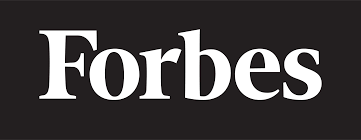 Thirteen companies have made the cut every single year for eleven years: Aflac, Deere & Company, Ecolab, Fluor, GE, International Paper, Kao Corporation, Milliken and Company, PepsiCo, Starbucks, Texas Instruments, UPS and Xerox
Other companies on the list are Dell, Ford, Kellogg, Levi Strauss, Microsoft, T-Mobile, Volvo, and USAA
93
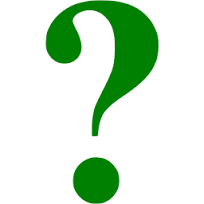 Comments or questions…
94
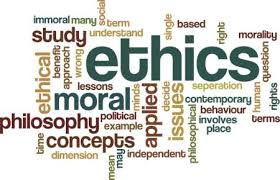 Questions
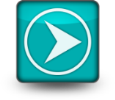 What organizations do you know to be highly ethical?
What makes them highly ethical?
95
Learning to Be Ethical
96
Prerequisites for leadership
The impact of the ethical behavior of leaders is so important that an understanding of ethical issues and a track record of ethical decision-making should be prerequisites for promotion to leadership positions
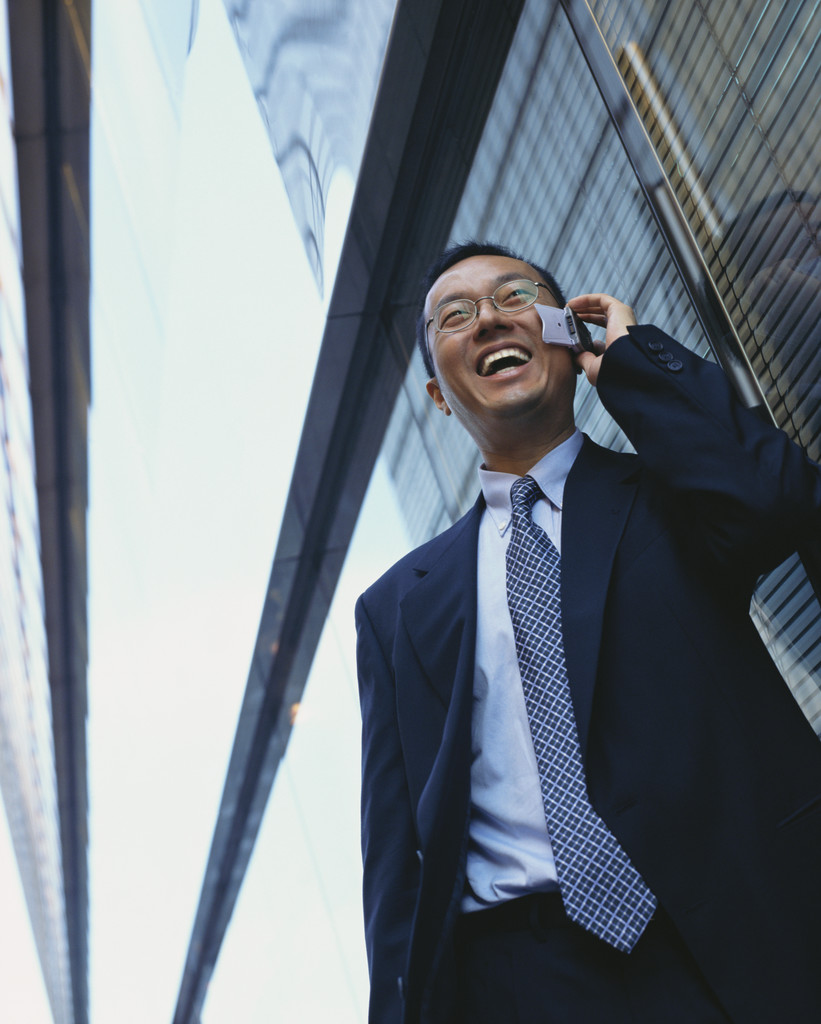 97
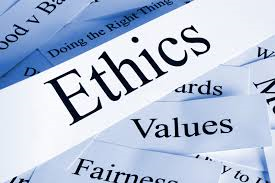 Where do leaders		    learn ethics?
Leaders can learn from their families, their religious institutions, and their schools
However, many ideas or theories of leadership do not include ethics.
Many leadership theories are about skills or techniques designed to get other people to do things
These skills or techniques can be used for good or ill
98
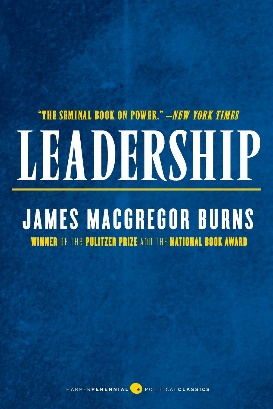 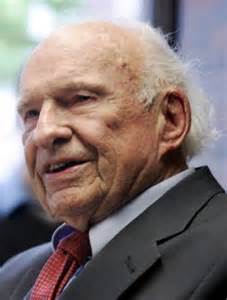 From Burns to Bass:Abandoning the moral element
In his book, Leadership, James MacGregor Burns described political leadership as a moral process of “leading people upward, to some higher values or purpose or form of self-fulfillment.” He called it transforming leadership, because it transformed both the leader and the led. He said that it is “moral but not moralistic. Leaders engage with followers, but from a higher level of morality…”
99
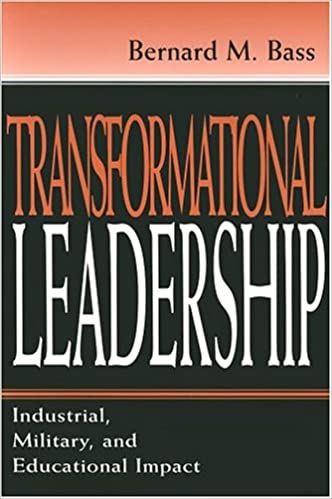 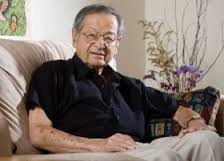 From Burns to Bass:Abandoning the moral element
Years after Burns published his book, Bernard Bass sought to enhance the work of Burns by developing the “transformational” leadership theory
Bass said that transformational leaders “could wear the black hats of villains or the white hats of heroes depending on their values”
The techniques of transformational leadership are available to anyone, whether they are ethical or not… The moral purpose of leadership was abandoned in the new definition
100
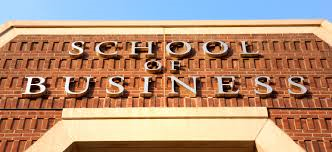 Business schoolprofessors
There are professors in American business schools who teach that ethics will only slow down or disadvantage a business
Students are taught to stay within the law, but not worry about ethics
They are taught to make cost-benefit analyses, which include the cost of being sued for hurting people (“ethical fading”)
101
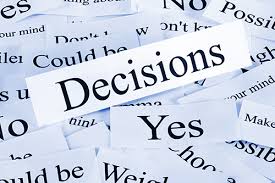 Decisions have 					 impacts
Very few decisions are “ethically neutral” or “value free”
Ethical leaders know that almost every decision they make has an impact on someone
Ethical leaders do their best to identify each potential impact, and then weigh those impacts when making decisions
102
Every decision
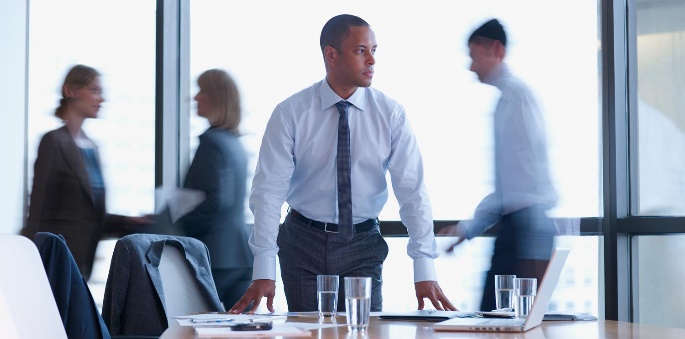 Every business decision affects other people (employees, customers, creditors, shareholders, vendors, communities) so every decision has moral or ethical content 
As the Forbes list of the most ethical companies indicates, many ethical companies are very successful
There are bottom-line benefits to being ethical
103
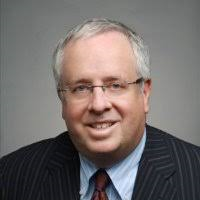 More profitable
“Ethical companies are more profitable for numerous reasons—
 employees are more productive
employees are less likely to leave a company
consumers respond positively to companies that are perceived as ethical
vendors and suppliers prefer to deal with ethical companies
ethical companies attract higher talented executives and employees.”    --Michael Volkov
104
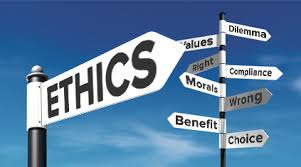 Ethical issuescan take time
Some ethical issues cannot be resolved by a single, dramatic decision or confrontation
Often, addressing an ethical dilemma will take time; you may need to make a series of smaller decisions, and watch and learn as you go, because consequences are difficult to predict
 A decision can change the environment in unexpected ways, requiring decisions on new ethical issues that are now in a new context
105
Joseph L. BadaraccoLeading Quietly
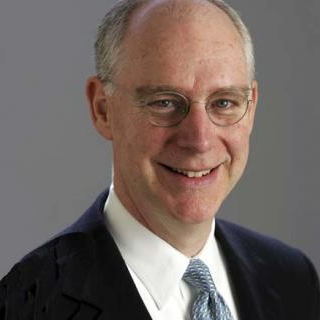 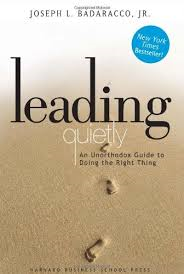 Badaracco argues that being ethical can be challenging in organizational environments
Often, it is not about being a “hero” but about balancing ethical considerations and patiently seeking the right time to act
The answer is rarely a full frontal assault on people or issues; the leader may need to ask questions, build alliances, and share information
106
Joseph L. BadaraccoLeading Quietly
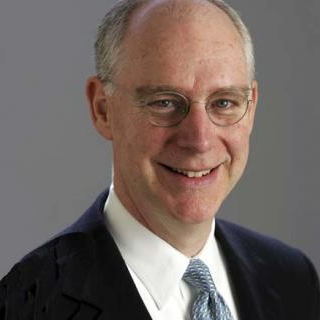 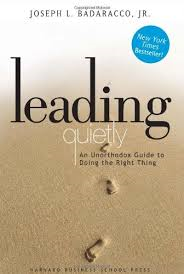 “An Unorthodox Guide to Doing the Right Thing”
Trust mixed motives
Buy a little time
Invest wisely
Drill down
Bend the rules
Nudge, test, and escalate gradually
Craft a compromise
107
Joseph L. BadaraccoLeading Quietly
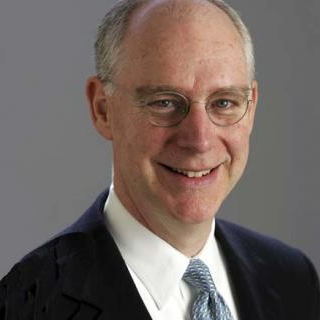 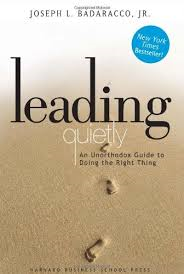 One example: buy a little time
“Time lets turbulent waters settle and clarify”
“Time lets people discuss their situations with others and think things through on their own”
“Time gives people a chance to assess their real obligations and gives sound instincts a chance to emerge”
108
Joseph L. BadaraccoLeading Quietly
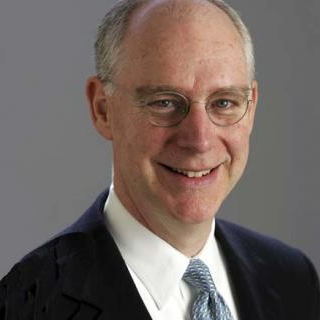 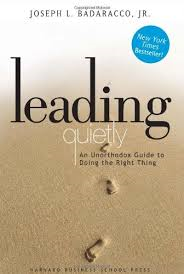 Stalling tactics so you have more time to decide:
Get the staff involved, lots of consultation
Ask lots of questions that take time to answer
Generate possible scenarios
Prepare contingency plans
Choose slower means of communicating
Describe the process to the boss
Focus on other issues that seem more pressing
109
Joseph L. BadaraccoLeading Quietly
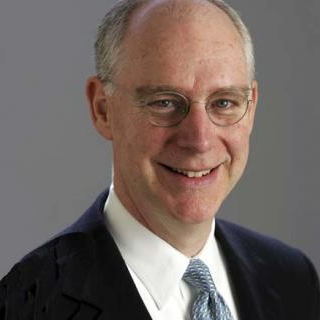 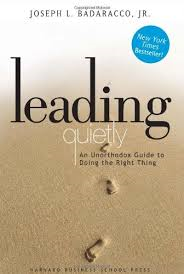 “Three quiet virtues:”
Restraint— not taking a forceful stand on principle, because that can be the easy way out of a problem, or it can make matters worse
Modesty— being realistic, not inflating the importance of your efforts 
Tenacity— picking the battles you care about strongly and are likely to see through to the end
110
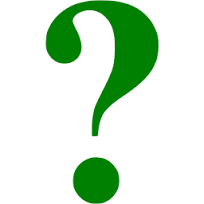 Comments or questions…
111